MD: examples of code implementation
Davide G. Sangiovanni
Fysik Huset, G408
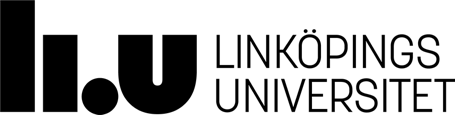 davide.sangiovanni@liu.se
Molecular dynamics, simplified description
Assign initial positions to each particle ri (t = 0) 
Initialize the velocities vi (t = 0) according to temperature
Update position of each particle every step ∆t (≈10–15 s) 

Classical equations of motion:
ri (t+∆t) = ri (t) + vi (t)·∆t + ½ ai (t) ˙ (Dt)2
Calculate forces
ai (t) = Fi (t) / mi
2
Leapfrog algorithmFor each particle “i ” at a given instant “t ”
ri (t+∆t) = ri (t) + vi (t)·∆t + ½ ai (t) ˙ (Dt)2
ai (t) = Fi (t) / mi
vi (t +½ ∆t) = vi (t –½ ∆t) + ai (t)·∆t
ri (t+∆t) = ri (t) + vi (t +½ ∆t)·∆t
3
Leapfrog algorithmFor each particle “i ” at a given instant “t ”
in one dimension
axi (t) = Fxi (t) / mi
vxi (t +½ ∆t) = vxi (t –½ ∆t) + axi (t)·∆t
xi (t+∆t) = xi (t) + vxi (t +½ ∆t)·∆t
.    .    .    .    .    .
∆t =1
.    .    .    .    .
x(2)
x(1)
x(0)
x(-1)
.    .    .    .    .    .
vx(3/2)
vx(½)
vx(-½)
ax(1)
ax(0)
time t
-1     -1/2     0       1/2      1       3/2     2 …
4
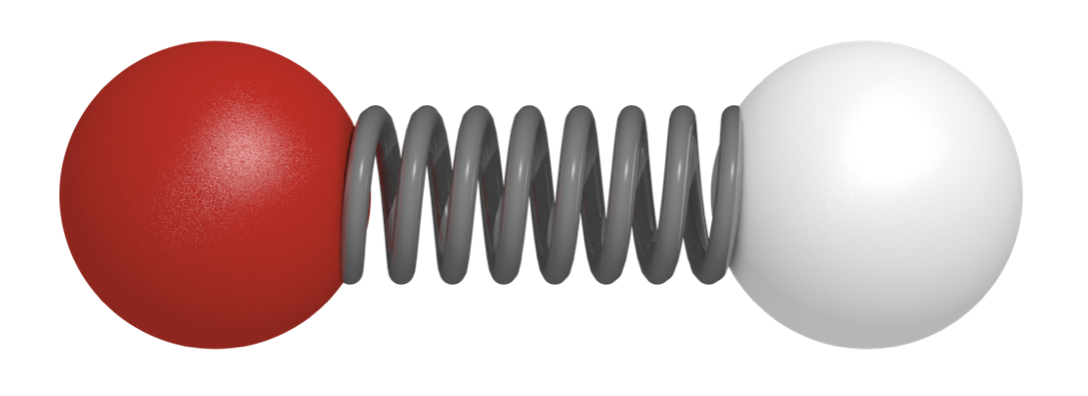 Example 1
harmonic oscillator
Fx= – k·x
F
F
U
x
5
Example 2
Lennard-Jones type of
Interaction in diatomic molecule
U
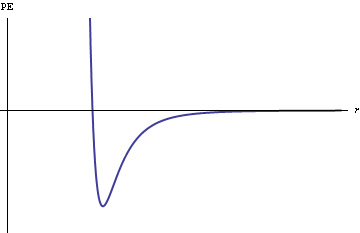 ∆
F= –    U(| r1 – r2 |)
d
F
F
6
The total force on particle "i" at each given time "t" is obtained 
by summation over all forces "Fi" that act on that particle

It is convenient to express the total force as sum of Cartesian
components. This facilitates the computation of the components 
of the acceleration ax, ay, az
Fx
F
Fy
7
example: 
translational, rotational 
and vibrational motion
of a diatomic molecule
using a Lennard-Jones-
type of interaction
8
Same initial positions,
but the molecule is 
immersed in a 
homogeneous constant
electrostatic field which
accelerates the 
positively-charged 
pink ion
toward the right
+
9
In this case, the initial 
distance between the 
atoms is larger and
the particles are charged
differently: the electric 
field accelerates them
toward opposite 
directions.
–
+
10